Employment-at-will
Better Employment with 
Contracts that Work for YOU

Best Practices for your Organization
Linda Drassen, BSM, MM/HRM, PHR, SHRM-CP
Human Resources Sherpa®
Ask Linda HR Consulting Services, Inc.


210.846.4900
www.asklindahr.me
linda@asklindahr.me
www.asklindahr.me
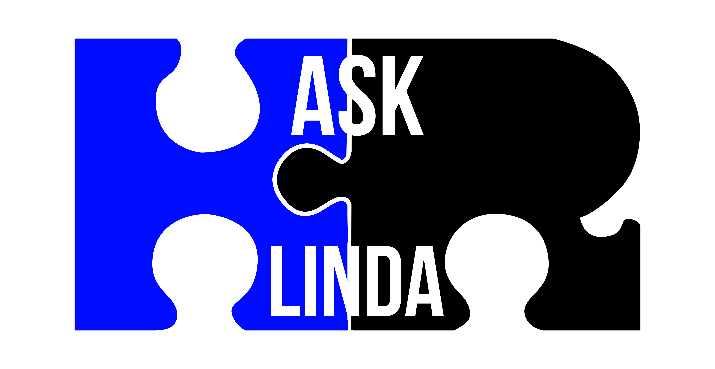 Objectives for Today…
To make contracts work for YOUR organization:
Learn basic Texas (only) payroll deduction rules
How to implement best practices for your Company
How to avoid obliterating the at-will doctrine when paying for employee’s education
Sample policies at the end of this presentation
More importantly, remember these 4 items…


By the way – I am not a lawyer and this is not legal advice.
THE THEME FOR TODAY…
Always in writing
Always a separate agreement
Always agreed to by the employee
Always fair & consistent
Always update as necessary (multiple payroll deduction forms are okay to use)
Payroll Deductions: Fast Rules
MOST deductions:
MUST be agreed to by the employee
MUST contain very specific language is necessary
MUST be clear and contain a SEPARATE POLICY SIGNATURE (Handbook signatures are NOT sufficient)

Overtime MUST be paid (typically NOT subject to deductions)
Especially true for ANY contract that states “Executive Order 11246,” “Section 503,” “SCA,” and/or “Davis Bacon”
Payroll Deductions: Fast Rules
MAY drop below minimum wage (net) for:
Meals and lodging provided to employee as long as the employer does not profit from the meals and lodging
Remember to have a clear travel policy describing per diems and expenses
Tip credits – tipped employees can be paid less than minimum wage (net)
Voluntary wage assignments may be deducted by the employer, typically for contributions to retirement plans, deduction for health insurance etc.
Repayment of loans and wage advancements
Strongly suggest you do not do this EVER
Promissory notes if you do
Cash shortages due to misappropriation
Burden of proof is on the EMPLOYER
Court ordered or statutorily authorized deductions
Payments to “catch-up” benefits while out on leave
Payroll Deductions: Fast Rules
Travel*

We CAN deduct from payroll (with restrictions):
“Reasonable” costs of meals, lodging and other facilities “in connection with employment”
Travel policies are important – MUST outline rules and per diems clearly
Payroll Deductions: Fast Rules
CANNOT:
Deduct for faulty work
NEVER charge for PPE (unless you can prove theft )AND the employee agreed in writing)
Withhold a paycheck
Ask employees to pay for cleaning uniforms OR to purchase “dress-code” items
If employee’s uniform has your logo – you cannot deduct
Clothing MUST be suitable for off-duty to deduct
Replacement for non-returned clothing possible (signed/agreed to by employee with very specific language)
May never take employee below minimum wage (net) OR affect overtime pay*
YES – YOU MAY charge employee for unreturned uniforms, tools, etc. IF YOU follow the 4 rules…
THE THEME FOR TODAY…
Always in writing
Always a separate agreement
Always agreed to by the employee
Always fair & consistent
Always update as necessary (multiple payroll deduction forms are okay to use)
Payroll Deductions: Fast Rules
BEST PRACTICE
Upon Hire
Asset Recovery and Protection Program*
Payroll Deduction Form*
Travel Policies*

UPDATE THESE FORMS AS NECESSARY throughout employment
Educational Expenses: Fast Rules
BEST PRACTICE
MUST have expectations in writing, agreed to by the employee, and include:
Policy
Amounts
What happens if terminated (voluntarily or involuntarily)
Expectations for certifications, licenses, etc.
Expectations for grades
Dates to begin and conclude
What will happen if the employee does not reach designated milestones
Attendance requirements (and what is acceptable)
AT-WILL STATEMENT
EEO STATEMENT
Employee Contracts Expenses: Fast Rules
BEST PRACTICE
MUST have expectations in writing, agreed to by the employee, and include:
Policy
What happens if terminated (voluntarily or involuntarily)
Include specific benchmarks, metrics, commissions, deadlines
Expectations for behaviors and performance
Expectations on dates
What will happen if the employee does not reach designated milestones
Non-compete/non-disclosure statements (with dates)
Attendance requirements (and what is acceptable)
Make it more beneficial for your Company objectives
AT-WILL STATEMENT
EEO STATEMENT
Payroll Deductions: Fast Rules
BEST to avoid:
Deductions for loans and wage advancements
Payments for vehicles
Creating employment contracts without including “at-will” statements and statements that protect YOUR interests
Payroll Deductions: Fast Rules
Fees you CAN collect (but probably did not know it):

Court-ordered child-support “administrative fees” up to $10 per month
Court-ordered spousal support “administrative fees” up to $5 per month
THE THEME FOR TODAY…
Always in writing
Always a separate agreement
Always agreed to by the employee
Always fair & consistent
Always update as necessary (multiple payroll deduction forms are okay to use)
Policy Samples, Questions, and Answers…
Linda Drassen, BSM, MM/HRM, PHR, SHRM-CP
Human Resources Sherpa®
Ask Linda HR Consulting Services, Inc.


210.846.4900
www.asklindahr.me
linda@asklindahr.me
www.asklindahr.me
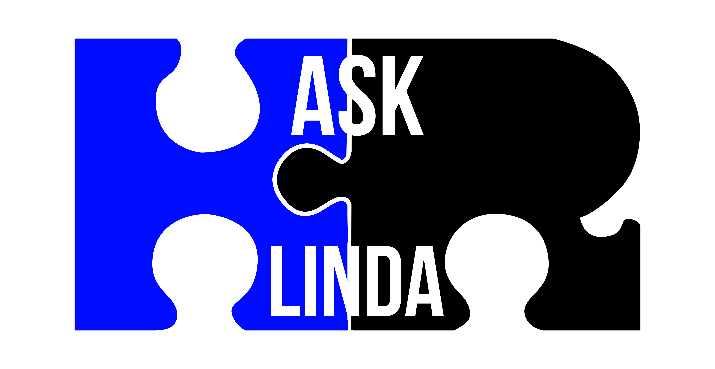